UnRaveled – Revealing Truth About the End Times
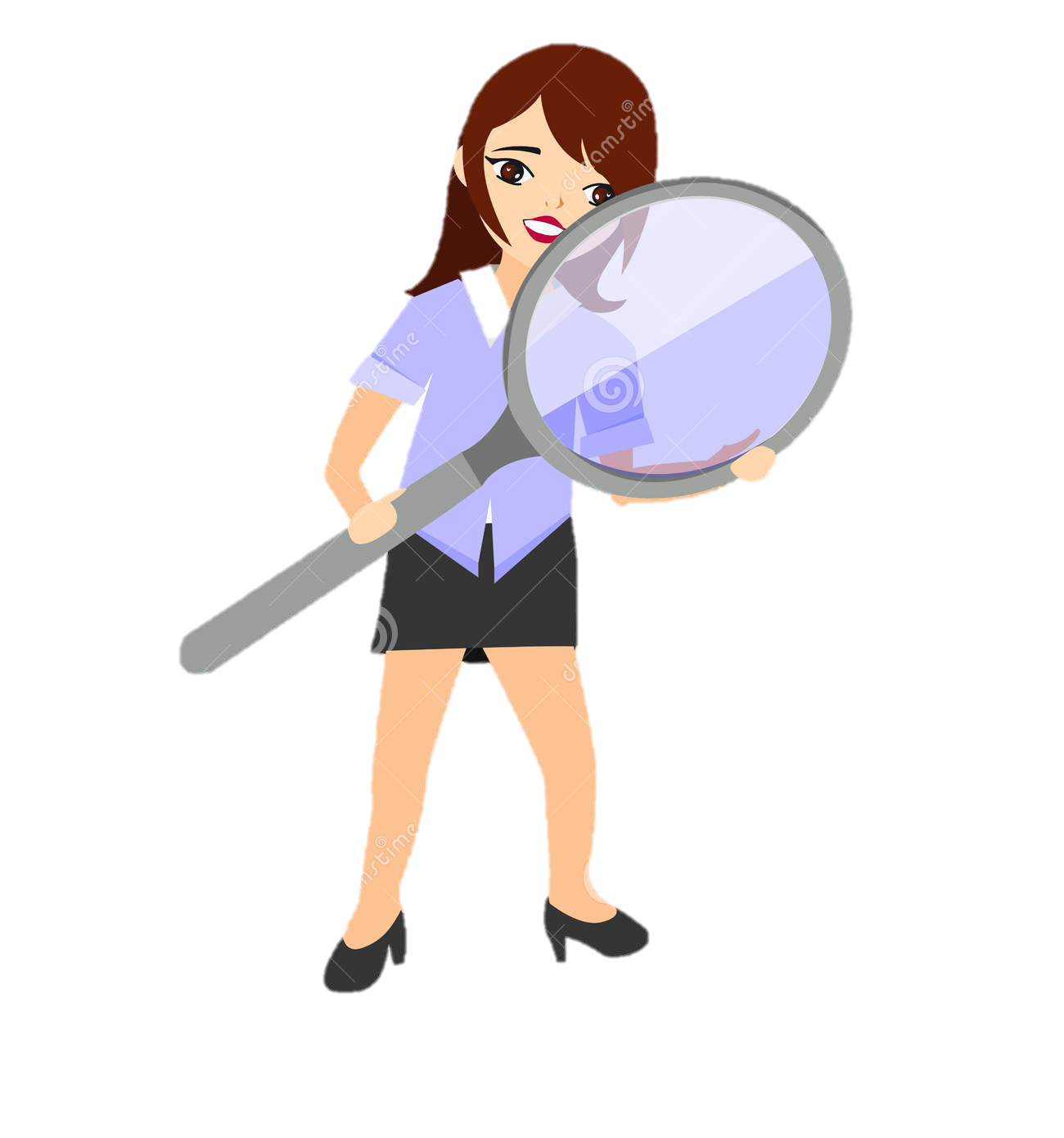 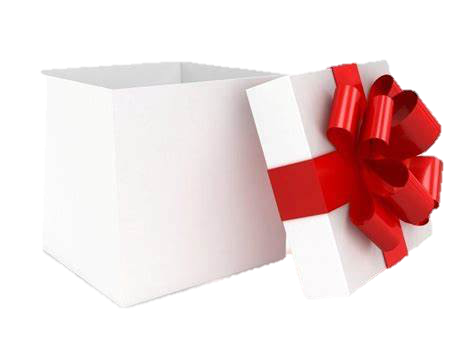 Studying the End Times Searching for Treasure
Bible Prophecy is the Absolute Proof of God’s Love
Only He Can Tell the Future
God Always Keeps His Promises!
The Book of Revelation is the Book of Blessing

Each Chapter Unravels God’s Plan
  Jesus is Coming Again

  He wants  His  Precious Church to know  the Future
               Not to Scare Us/ To Prepare Us

 Warning to Church: Strong Preaching – Strong Repentance
			Comfortable Preaching  - Comfortable Sin
                          Enjoy the Service – Enjoy the World 

                 The Spirit of God  is preparing us for the Coming King
Revelation – The Simple Version
Ch 1      The Vision and the Believers’ Blessing

Ch 2- 3    7 Love Letters to The 7 Churches

Ch 4-5    Come Up,  God’s Throne Room

Ch 6-19    The Tribulation, Anti-Christ, Armageddon
                   Jesus Comes on a White Horse to Rule

Ch  20   Great White Throne Judgment, Millennial Reign

Ch 21-21  New Heavens, New Earth, New Jerusalem

Eternity - Back to Genesis and the Garden
                             God’s Perfect Plan
God’s Heart is For People -   Harvest Time  - Souls
The Book of Revelation – 4 People Groups

     The Church   - Rapture Pre-Trib - Blessing
 
        The Jews -  Tribulation before Salvation  

        The Tribulation Saints  - Tribulation  

        The Wicked -    Judgment  & Lake of Fire
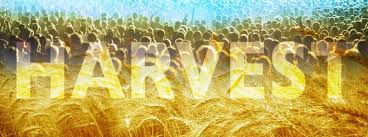 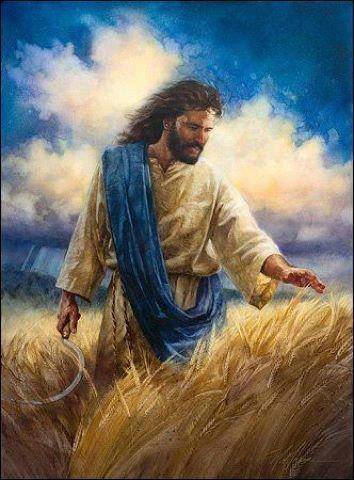 Israel Has  3 Main Harvests  

    Barley -       Pre-Tribulation Rapture
    Wheat -        Mid-Tribulation Rapture
    Grapes -      End-Tribulation Rapture
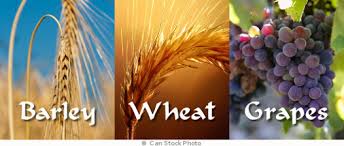 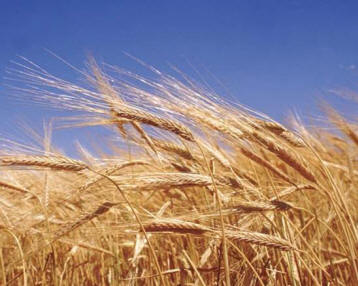 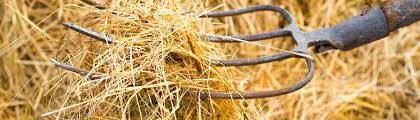 The Barley Harvest  is First!
 As  is a Soft Grain, first cut with a Scythe    then winnowed with a Fork. When it is thrown up in the air, the wind separates the grain from the chaff!   Sounds like a Rapture of Believers
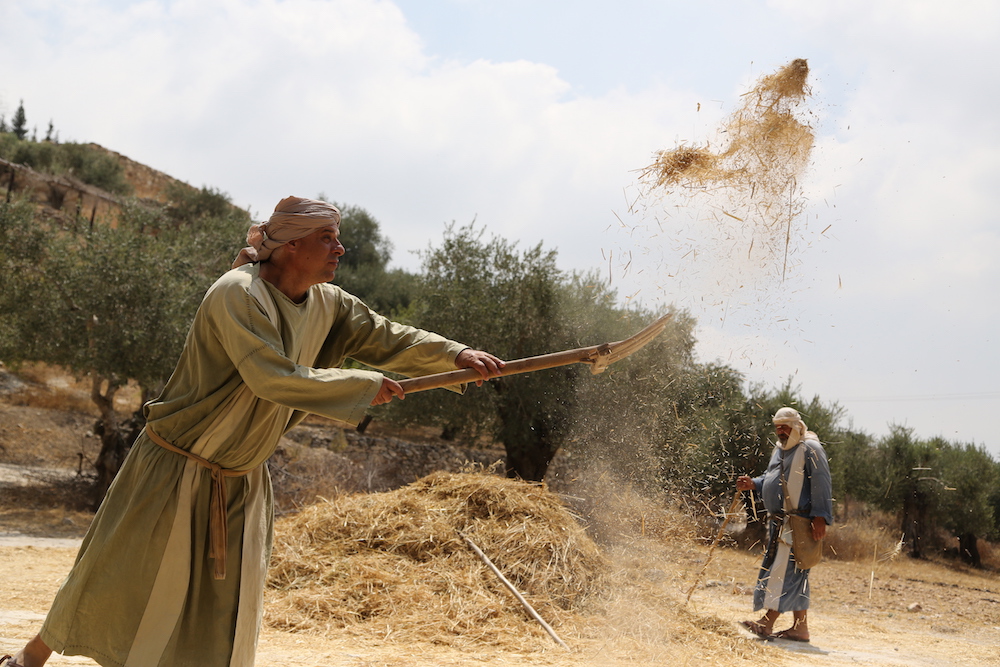 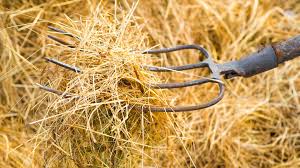 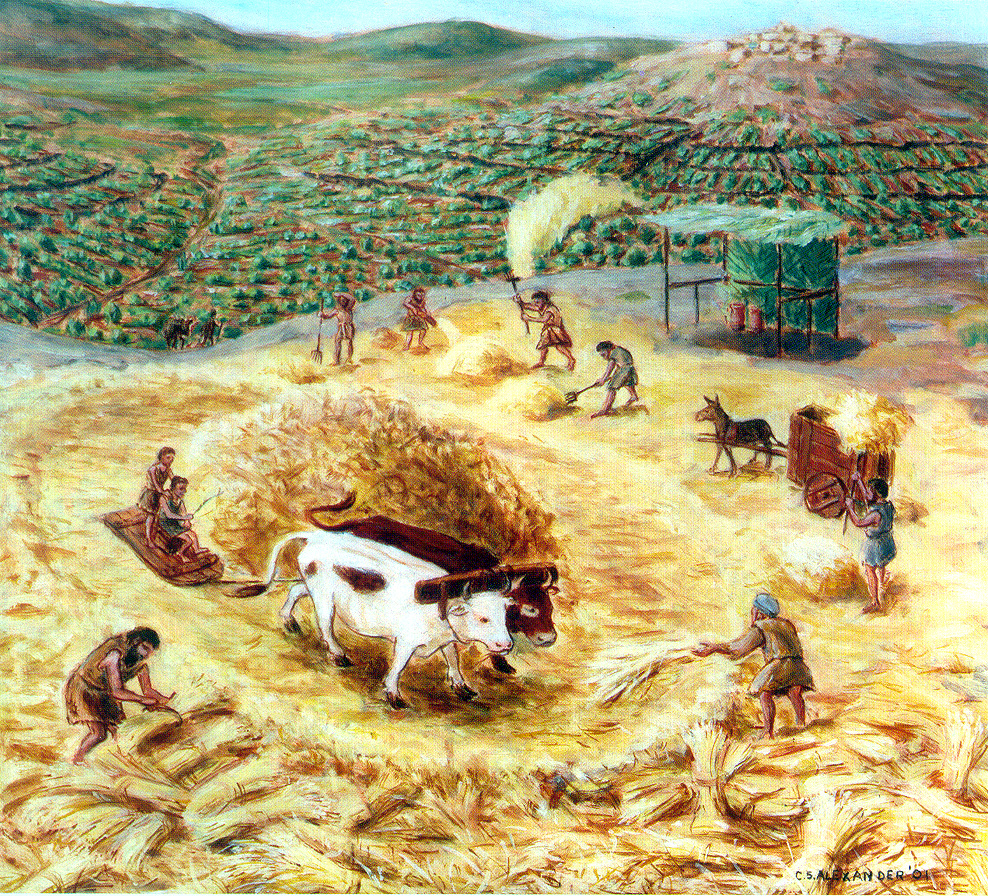 Israel’s Middle   Wheat Harvest 

  Threshing  with  a Tribulum
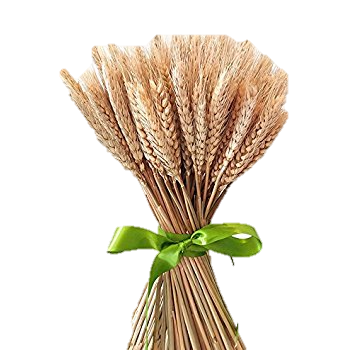 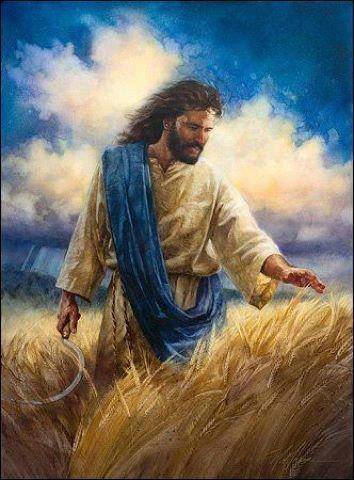 The steps for harvesting wheat are different than barley. Because it has a hard outer stalk that must be crushed to release the grain,  it is laid on a threshing floor where a special sled with blades underneath is pulled over the wheat.  
Then the grain is winnowed with a fork and the chaff is separated from the wheat. The grain is gathered into the barn and the chaff is burned in the fire.  What a picture of the hard-hearted people who will go into the Tribulation!
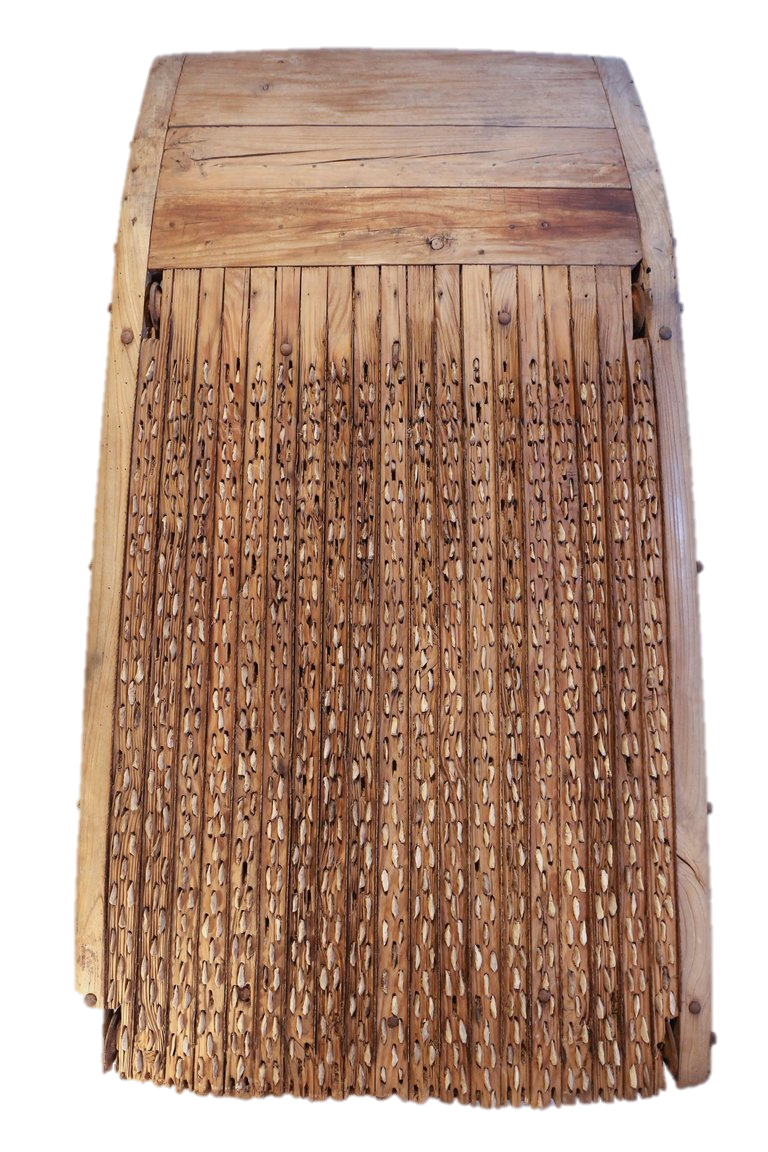 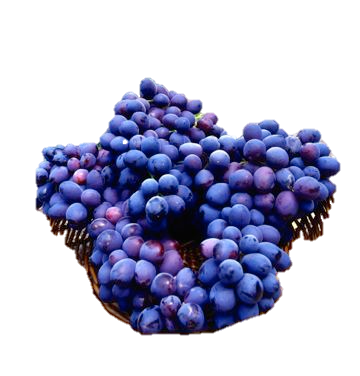 The grape Harvest is at the final harvest
       Usually around Yom Kippur
The grapes are trampled in a wine vat             	until the blood runs out!
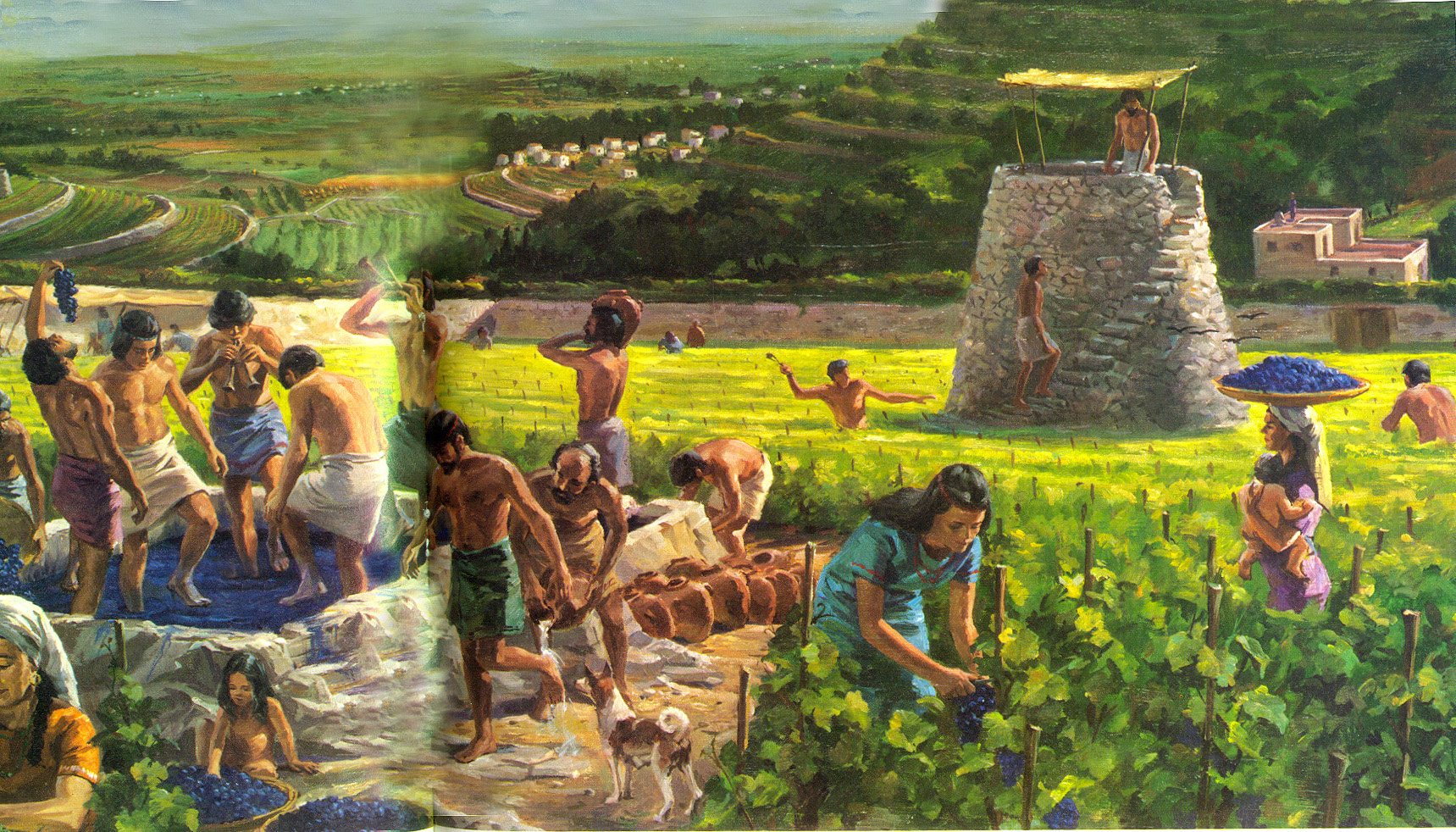 Rev. 14:19  “And the angel thrust in his sickle into the earth, and gathered the vine of the earth, and cast it into the great winepress of the wrath of God.
20. And the winepress was trodden without the City, and blood came out of the winepress even to the horses bridles….”
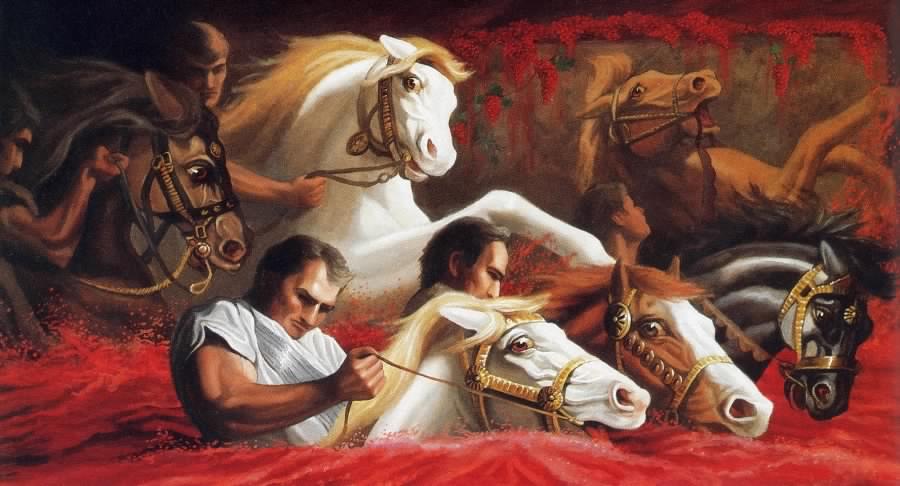 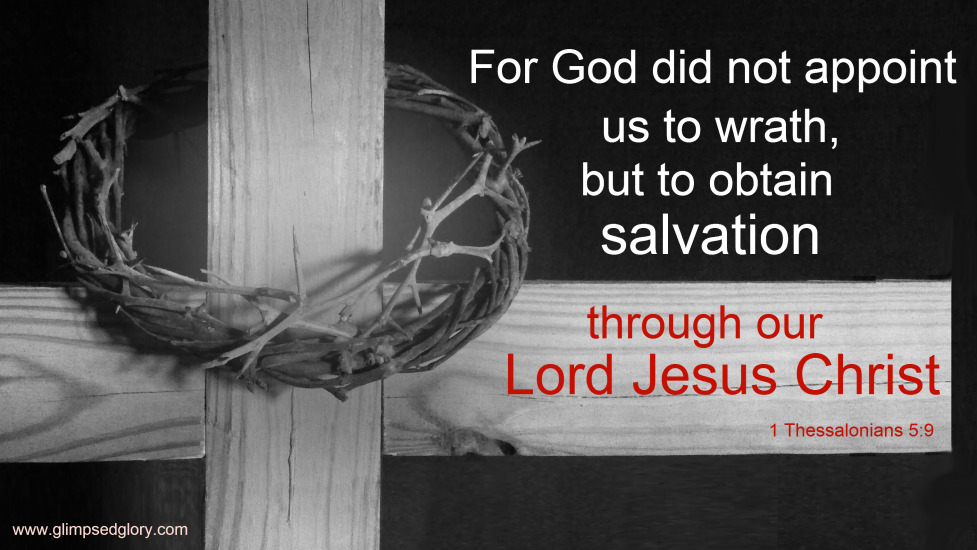 Part 1 -  The Unraveled Series

God’s Focus on Jerusalem as a Super Sign

     God Counts Time
If we want to learn about the End Times, 
  We need to go to the Beginning
Before Israel or Jerusalem existed, 
 God came to Abram with a Covenant of Blessing
.d
God promised Abram  in Gen 12:2-3 
 “I will make you a great nation, I will bless you and make your name great: and you shall be a blessing. I will bless those that bless you and curse those that curse you: in you shall all the families of the earth be blessed.”
God Keeps His Promises! 
The  World’s  3 Greatest Blessings come from the Jews
Our Savior  - Jesus is Jewish
Our Bible  -  Jewish authors inspired by Holy Spirit
3. The Church –  started with all Jewish Believers -Pentecost
A Jewish King will One Day Rule the whole Earth!
.
The more we read the Old Testament, we learn of Israel’s sad history
He Blessed them…… they left Him for other gods
They cried Out in trouble…… He Rescued them 
 over and over again, 
They rejected His Word….. would not hear His prophets
 
 Ultimately they rejected Jesus as Messiah of Israel   - 1st Coming

God scattered them to the 4 corners of the earth
For 2000 years they were persecuted wherever they lived 
Without a Homeland, without a Temple and Priests, 
without a Future and without hope,

But God gave them promises of Restoration & Return

Hosea  5:15-6:3
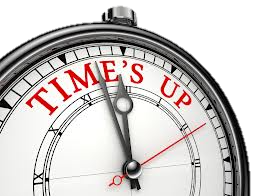 Prophetic Time:
 When will these Prophesies Happen?

Hosea 5:15-6:3      2 Prophetic Days
5:15   “I will go and return to My place, until they  acknowledge their offence 		and seek My face:  in their affliction, they will seek me early.

6:1  “Come and let us return to the Lord, for He has torn and He will heal us; 	 		He has smitten and He will bind us up.  

6:2  “After 2 days He will revive us: in the 3rd Day He will raise us up,                            	and we shall live in His sight.” 

6:3 Then we shall know, if we follow on to know the Lord:                                         	His going forth is prepared as the morning;  (Jesus 1st and 2nd Coming)                                                                 	and He shall come to us as the rain, 
	As the former and the latter rain on the earth.”
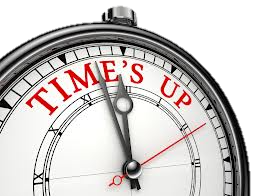 2 Peter 3:8
“But, Beloved, do not be ignorant of this one thing, that One Day with the Lord is as 1000 years, And 1000 years as one day.”
Psalm 90:4
“For 1000 years in Your sight are but as yesterday when it is past, 
       and as a watch in the night.”
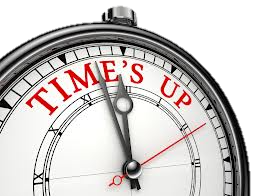 Prophetic Time 
        in 
Joel Chapter 3
1.  “For Behold, in those days, and at that time, when I shall bring again (the 2nd time) the captivity of Judah and Jerusalem.”

       
2.  I will gather all nations and will bring them down in the Valley of Jehoshaphat, and will plead with them there for My People and for My heritage Israel, whim they have scattered among the nations 
And parted, divided My Land.

3. And they have cast lots for My people, and have given a boy for a harlot, and sold a girl for wine, that they might drink.
Joel’s Prophecy can’t be fulfilled until after 1948 and 1967
The Harlot drinking the wine is Mystery Babylon – Rev Ch. 17-18
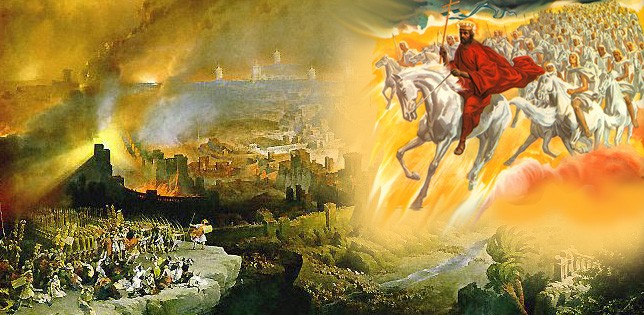 ‘”Behold, I will make Jerusalem a cup of trembling to all the people round about, then they shall be in the siege both against Judah and against Jerusalem.  And in that Day will I make Jerusalem a burdensome stone for all people; all that burden themselves with it shall be cut in pieces, though all the people of the earth be gathered against it.      Zechariah 12:2-3
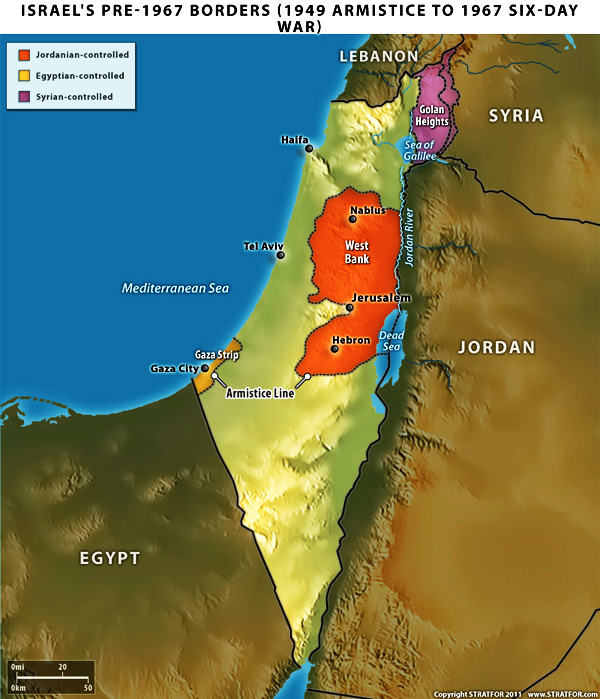 “The Deal of the Century”          	July 2020
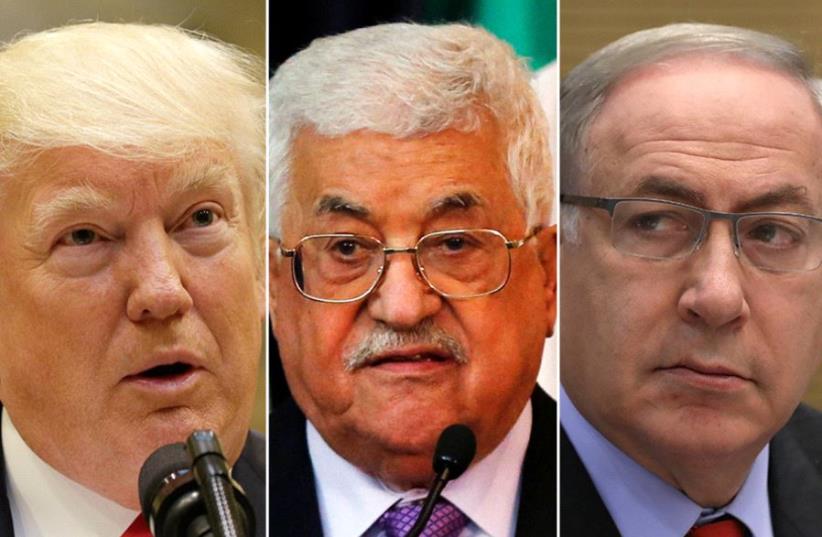 “Parting My land
    is the ongoing
     ‘Middle East
    Peace Process’
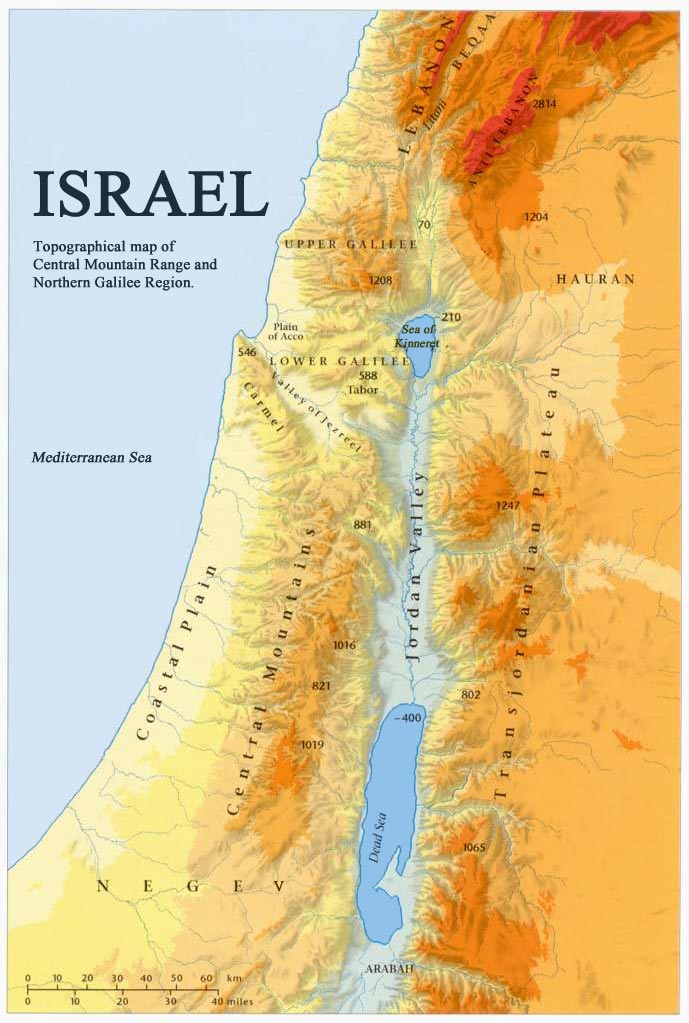 God has a Covenant  with the Land
God has a Covenant with the People
    But the Jews can’t enter Heaven  without Jesus as their Messiah!
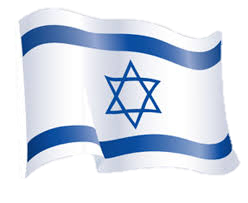 A Super Sign of the Times

The Modern State of Israel
    The Return of the Jews
  Battle over Jerusalem Now
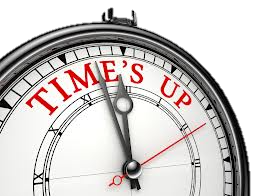 When is Jesus Coming Again
“When the Lord shall build up Zion,
     He shall appear in His Glory” Ps 102:16
When is Jesus Coming Again?
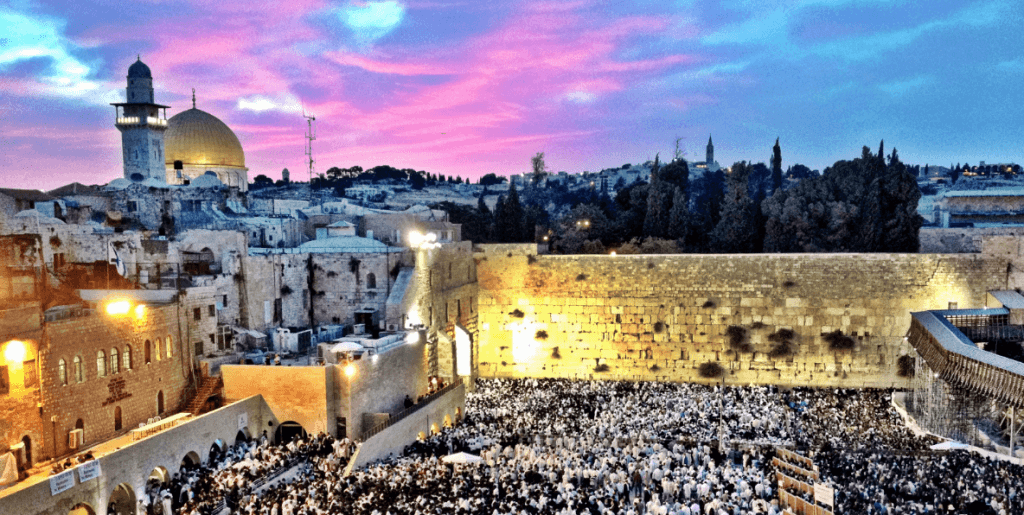 “Zion” is Jerusalem
Matthew 24 –  Jesus Prophesies A Coming Time.  While teaching His disciples about the End Times, the Great Tribulation, and the Coming of the Son of Man, He says God will gather His elect with the sound of a great trumpet. If we learn the parable parable of the fig tree, we  can see He is referring to the future re-birth of modern Israel  with branches and leaves…1948
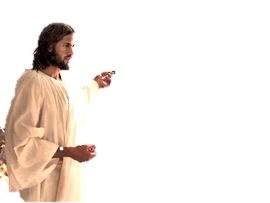 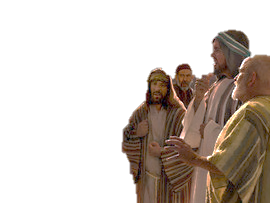 Jesus says“ This Generation will not pass away, until all these things be fulfilled”  24:32
Jerusalem is the Most 
   Mentioned City in the Bible     
                                                              767 times

Jerusalem is Center of all the Nations
Ezekiel 5:5


    Jerusalem is the Place Where God 
           Cut Covenants with His People
Jerusalem is the Place of Jesus’ Crucifixion


  Jerusalem is the Place Jesus Ascended 
   
                                                             
 When Jesus Returns, He will put His feet                                         on the Mt. of Olives - Jerusalem 


Your forever home will be in the New Jerusalem
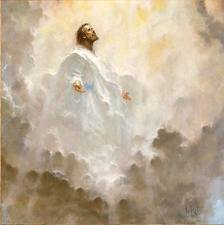 He Ascended  from the Mt. of Olives
“And after He had spoken these things, while they beheld, He was taken up; and a cloud received Him out of their sight. 
     And while they looked steadfastly toward Heaven as He went up, behold 2 men stood by them in white apparel, which also said, You men of Galilee, why stand you gazing  up to Heaven?     Acts 1:9-12
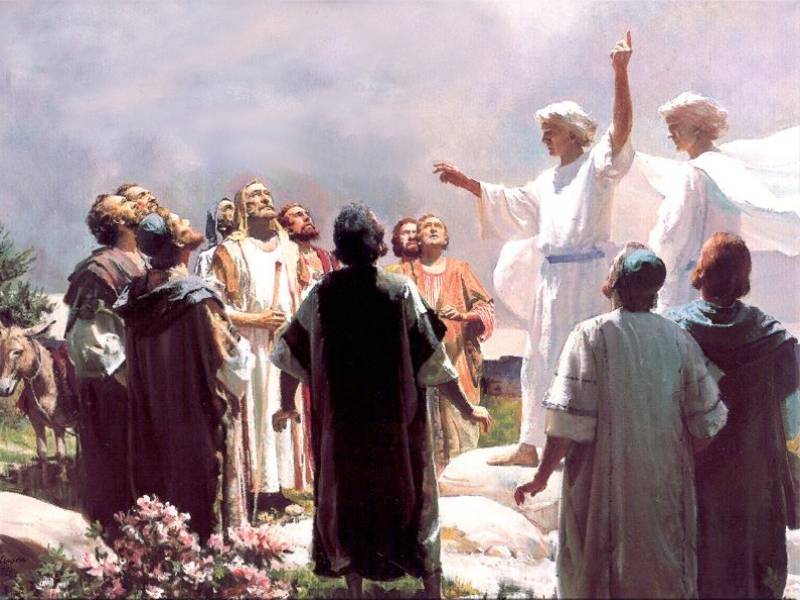 This same Jesus, which is taken up from you to Heaven, shall so come in like manner as you have seen Him go into Heaven;
     Then they returned to Jerusalem from the Mt. called Olivet, which is from Jerusalem a sabbath’s day journey.”
And He’s Coming Back to Jerusalem -  the Mount of Olives!
                                 Zechariah 14: 3-4
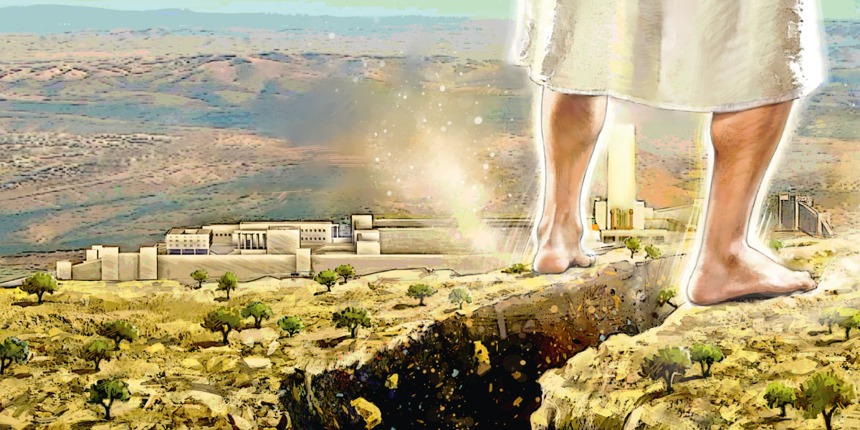 “Then shall the Lord go forth and fight  against those nations, as when He fought in the Day of battle.  And His feet shall stand on the Mt. of Olives, which is before Jerusalem on the east, and the Mt. of Olives shall cleave in the midst thereof.”
God warns us the Nations Will be Angry 
 When the Jews are back in their Land

When They come against Israel, 
God will pour out His Anger on them
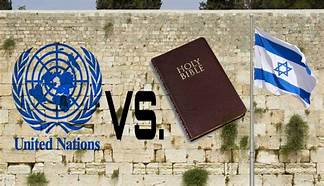 “ Why do the heathen rage,
 And the people imagine a vain thing?                                                                                        The Kings of the earth set themselves  
 And the rulers take counsel together
  Against  the Lord  and His Anointed, saying
 
 ‘Let us break their  bands asunder
  And cast away their cords from us 

 He that sits in the Heavens shall laugh: 
 The Lord shall have them in derision   
Then shall He speak to them in His wrath,  
And vex them in His sore displeasure
Psalm 2
Psalm 2
“Yet have I set My King upon My Holy hill of Zion

I will declare the decree: the Lord has said to Me,
      You are My Son; This day have I begotten  You.
Ask Me and I will give You the heathen for Your inheritance, 
and the uttermost parts of the earth for Your possession”
“Kiss the Son, lest He be angry  
And you perish from the way, 
  When His Wrath is kindled  but a little          Blessed are all They  that put their trust  in Him.”
Jesus is Coming Back to Jerusalem
To  Defeat God’s Enemies
And To Rescue His Brethren…The Jews
They Will Receive  Jesus as Messiah 
The Church will not be fighting this battle
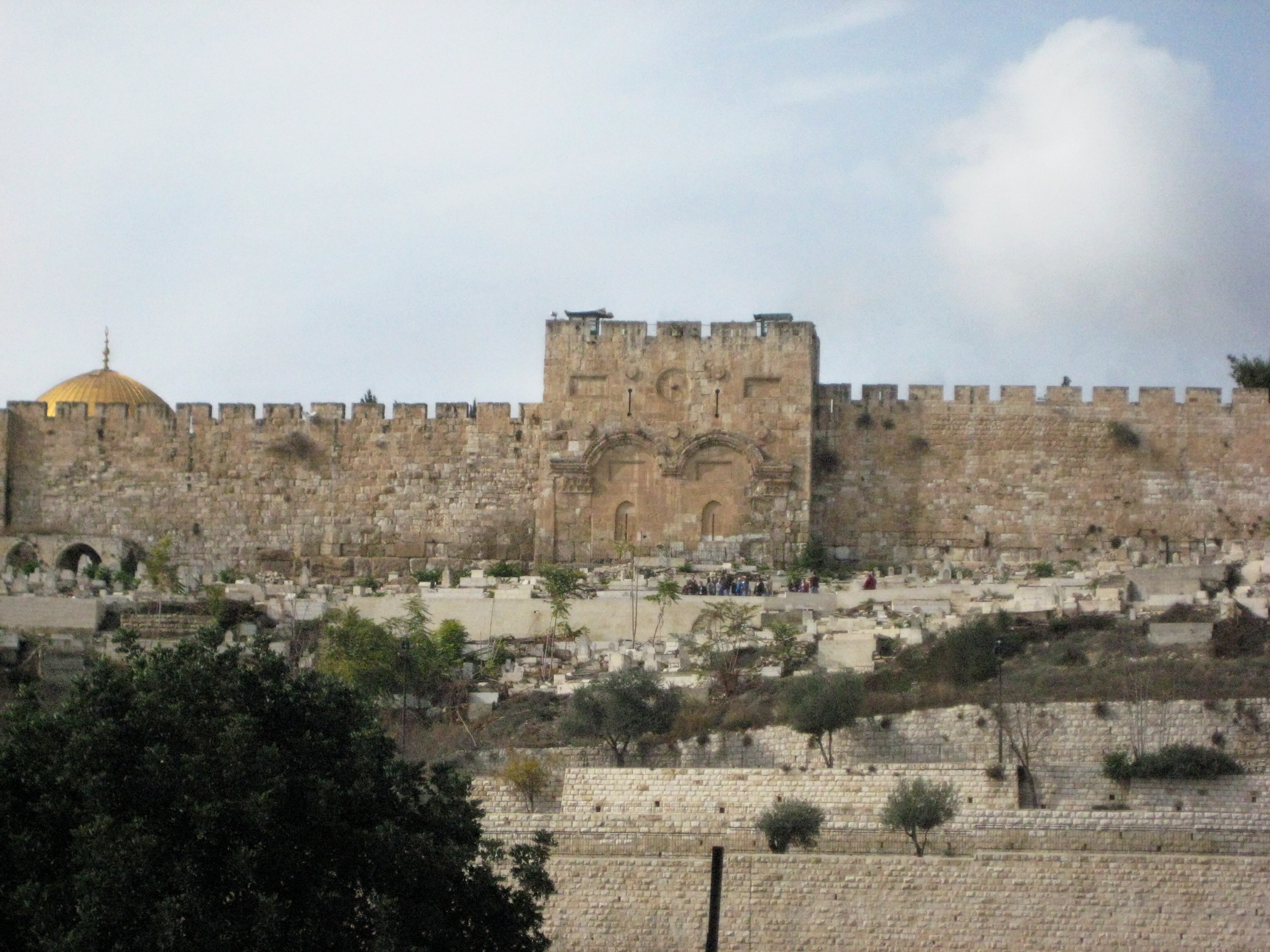 “And I will pour out on the House of David and upon the inhabitants of Jerusalem, the Spirit of Grace and of supplications and they shall  look on
 Me whom they have  pierced, and they shall mourn for Him as one mourns
 for their only son, one that is in bitterness for his firstborn”  Zechariah.12:10
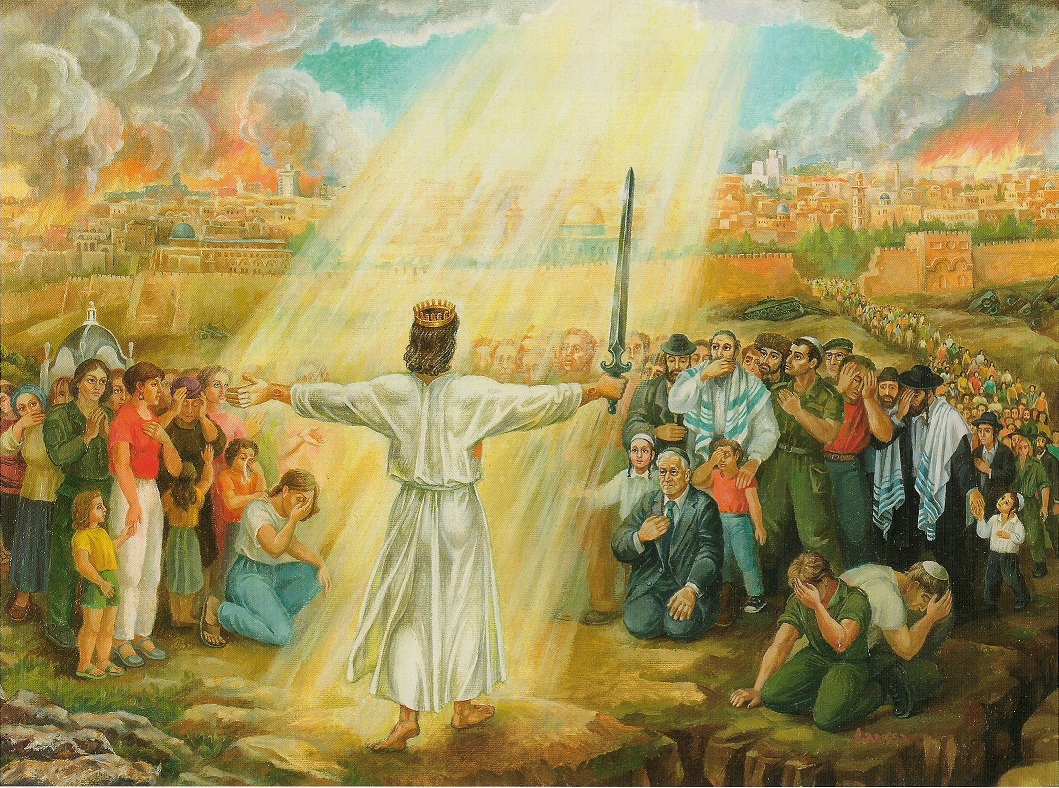 Revelation 19:11-13
“And I saw heaven opened and behold a white horse, and He that sat upon him was called Faithful and True, and in righteousness He does judge and make war.

 His eyes are a flame of fire, and on His head are many crowns, that no man knew, but He himself.

 And He was clothed in a vesture dipped in blood, and His Name is the Word of God.
Isaiah 63:1-6
Who is this who comes from Edom, with dyed garments from Bozrah?  
Who is glorious in His apparel, travelling in the greatness of His strength?

I that speak in righteousness, mighty to save.

Why are You red in your apparel & your garments,
 like him that treads in the winefat?

“I have trodden the winepress alone; & of the people
 there was none with Me: for I will treat them in My
 anger & trample them in My fury; & their blood shall
 be upon My garments, & I will stain all My raiment.

“For the Day of Vengeance is in My heart, & the year of My redeemed is come.  And I  looked & there was none to help; & I wondered that there was none to uphold; therefor My own right arm brought salvation to Me; and My fury, it upheld me. 

And I will tread down the people in My anger & make them drunk in My fury; and I will bring their strength down to the earth.”
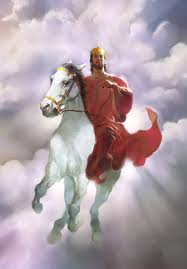 Isaiah 34:1 “Come near, you nations, to hear: and listen people, Let the earth hear and all that is therein, the world and all things that come forth of it. 
2.For the Indignation of the Lord id upon all nations, and His fury is upon all  their armies; He has utterly destroyed them, He has delivered them to slaughter.

4. And all the host of heaven shall be dissolved, and the heavens shall be rolled together as a scroll: and  all their host shall fall down, as a leaf falls off from the vine, and as a falling fig from the fig tree.  Rev 6 :13 – The 6th Seal 
5. For My sword shall be bathed in heaven. Behold is shall come down upon Edom, upon the people of My curse, to judgment.. 

8. For it is the Day of the Lord/s vengeance and the year of recompense for the controversy over Zion.”
Huge Good News  
for the Believer & for The Church
The Tribulation is designed by God
            to bring Israel  to The Messiah
They will be saved and receive Him when He Comes 

   The Tribulation is NOT for the Church – 

           Unless you are Lukewarm 
                      Laodecian
                      Living  like the World
                      Spiritually Asleep

 It’s High Time to Awake from  sleep! Romans 13:11
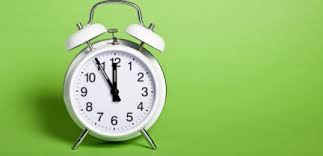 Church Family

The Teaching of Bible Prophecy makes us Understand 
How Precious our Salvation in Jesus Is

If You got saved last week  
Of You have known God for 50 years
It is the Same Truth,

He is  Our Savior, Our Healer, Our Provider
Our Protector

And He is also Our Deliverer
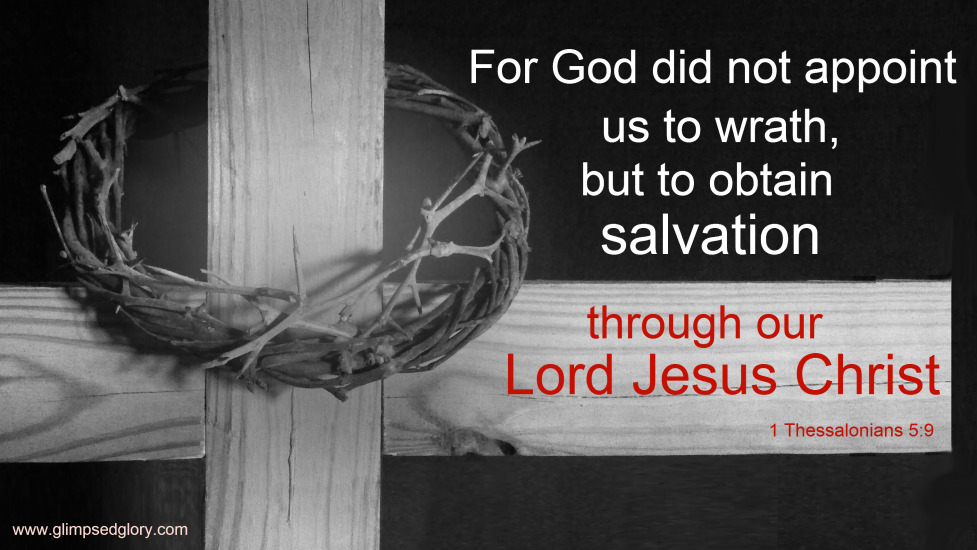 1 Thessalonians 5:9
Modern Day Miracles in Jerusalem!
 The Return of the JewsTo Israel from over 140 Nations!
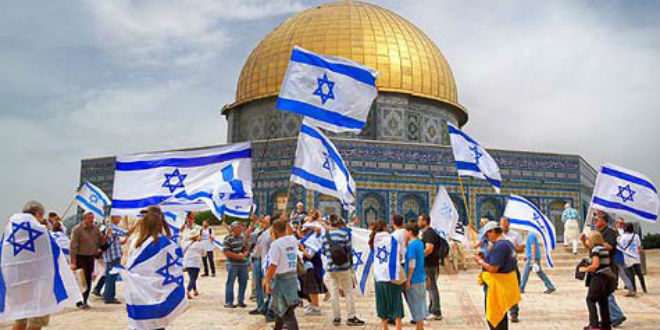 “I will gather my outcasts from the 4 corners of the Earth”   Isaiah 11:12
“And I will bring again the  captivity of My people Israel, & they shall build the waste cities & inhabit them; & they shall plant vineyards & drink the wine; they shall also make gardens & eat the fruit of them.”     	Amos 9:14-15
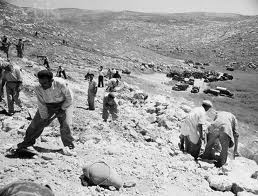 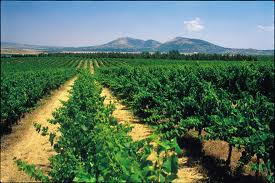 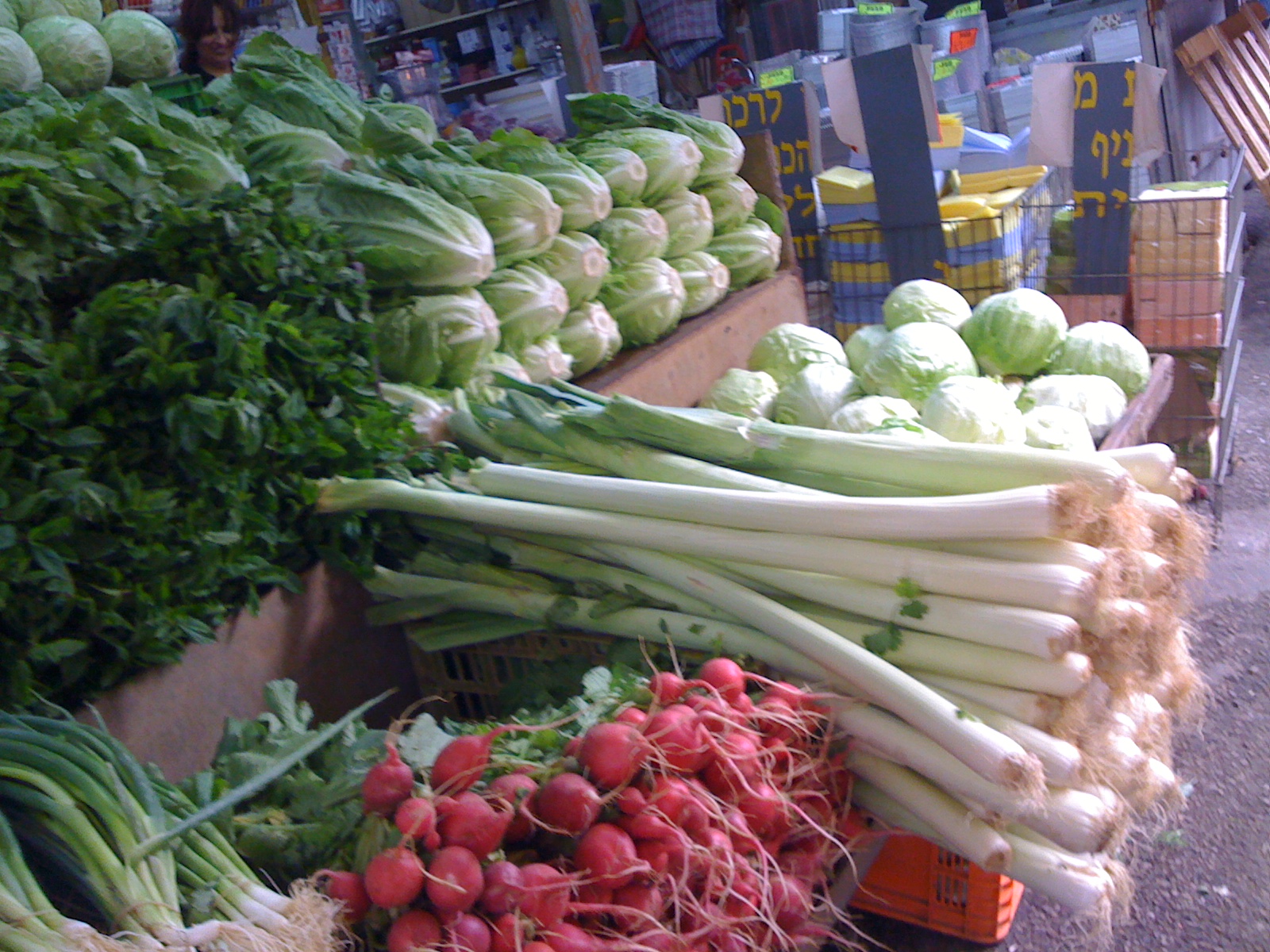 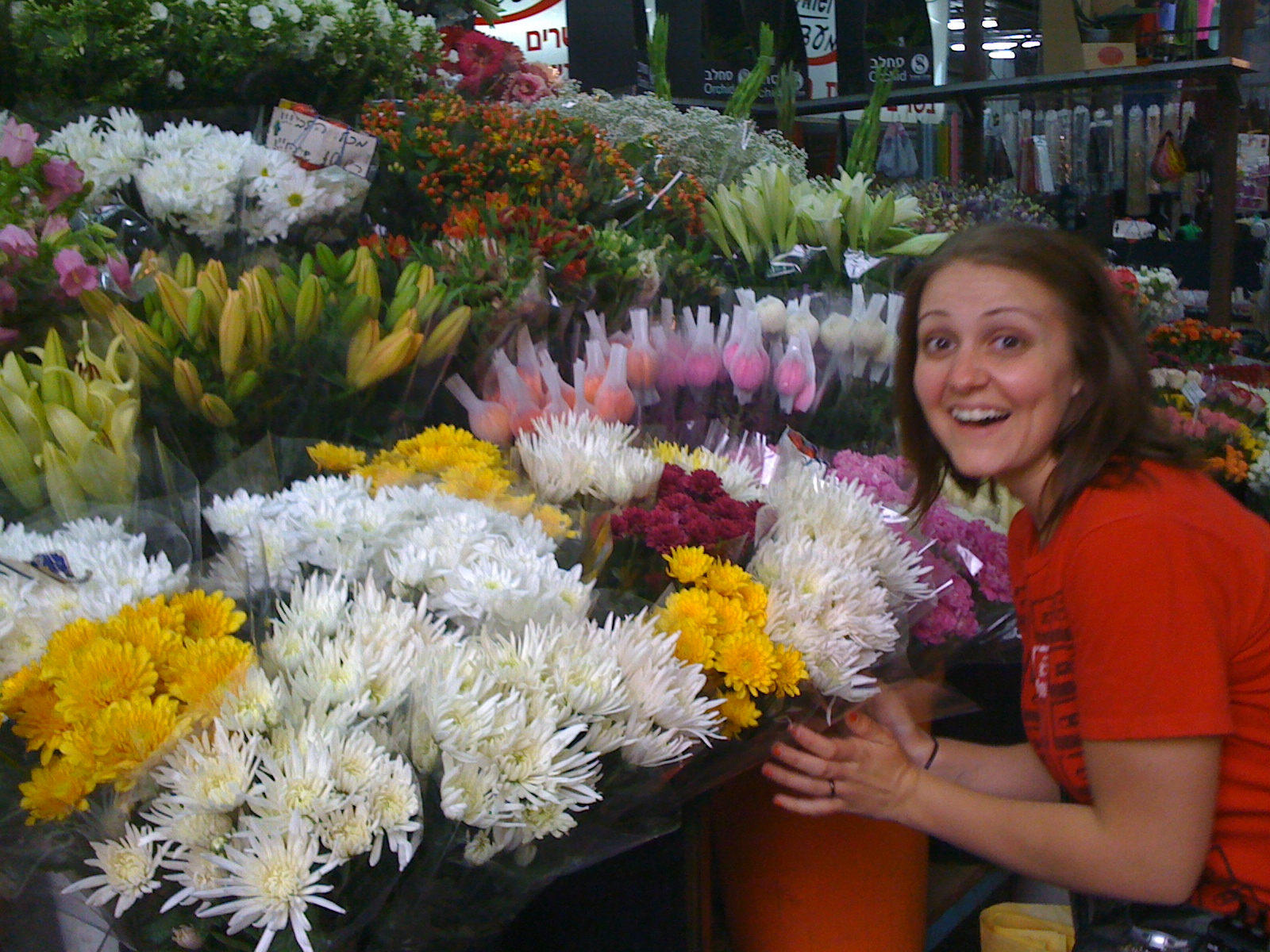 “I will plant them upon their land and they shall no more be pulled up out of their land I have given them.”
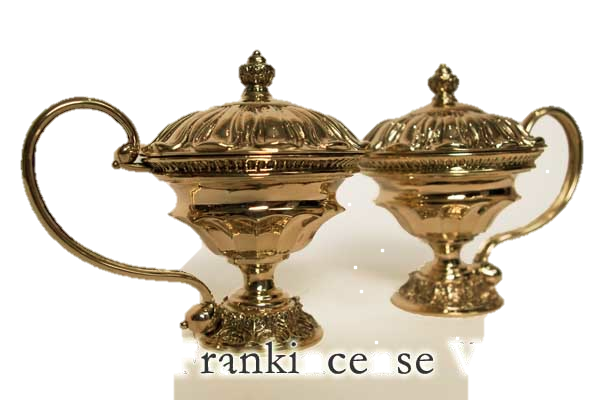 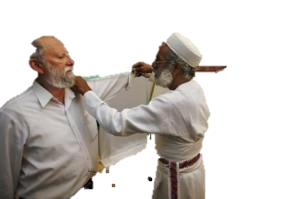 Levite’s Garments Recreated!
Red Heifer for
 Temple Purification
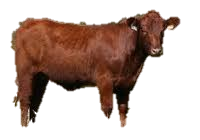 Holy Temple Vessels
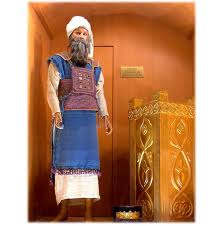 “The Restitution of All Things”
                Acts 3:21
High Priest’s  Crown, Robes,  & Ephod
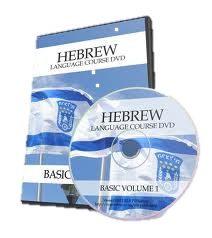 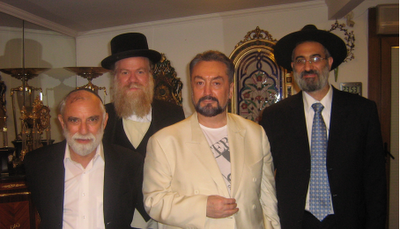 Sanhedren Re-established
Hebrew Language
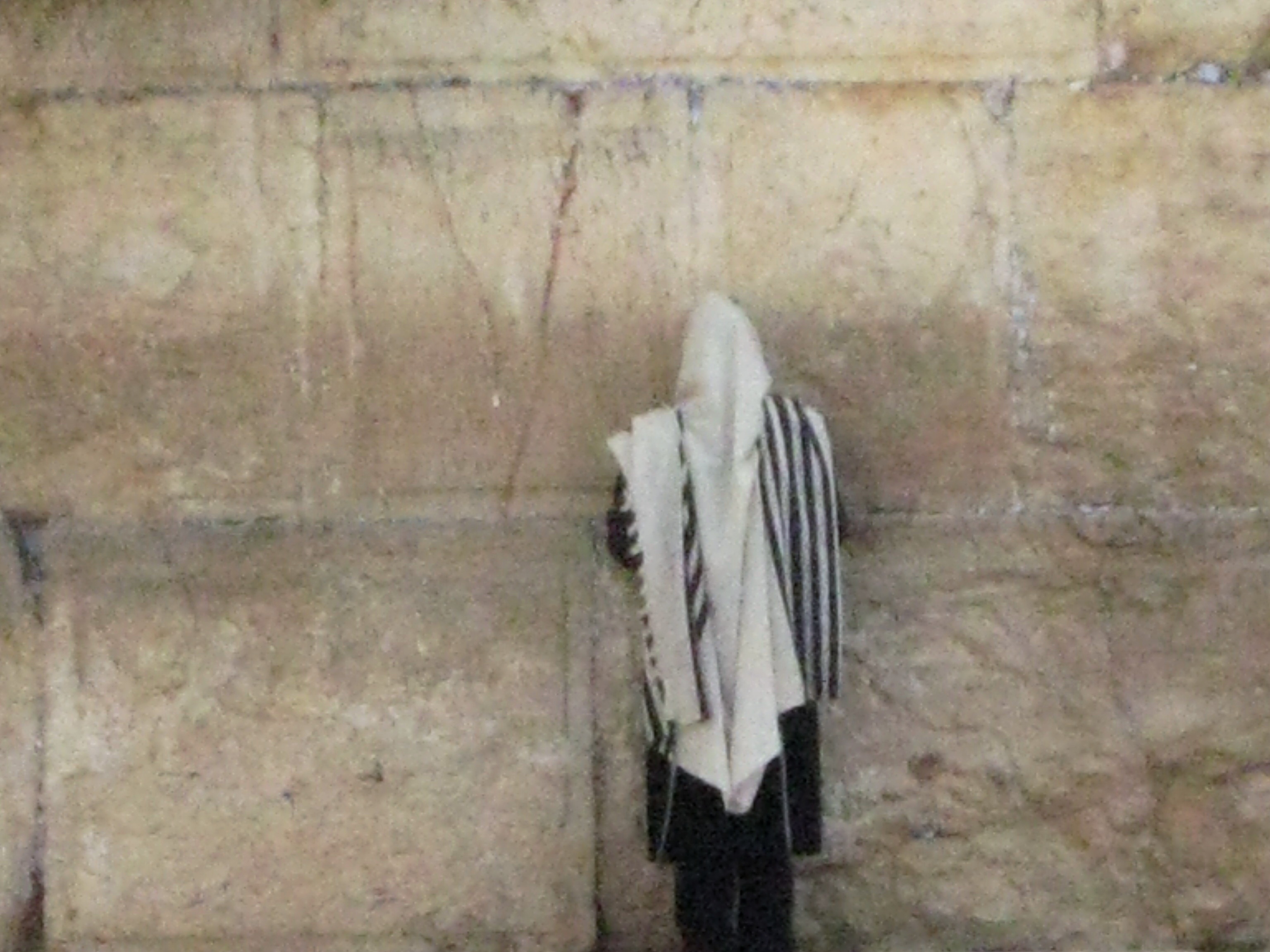 Israel is getting ready for the Messiah
They have an appointed Day  for Salvation – The Day of the Lord

Jesus said to them, “ You will not see Me again, until you say Blessed is He who comes in the Name of the Lord.” Matt 23:39
Today is the Day  	of Salvation 
Are You Ready!